AWA: upgrades fy21-23
AWA-II: >fy25
erhtjhtyhy
Argonne Wakefield Accelerator
Argonne Wakefield Accelerator
An HEP-GARD Test Facility
John power for the AWA group
Argonne National Laboratory
March 25, 2021
AWA Upgrades Mini-Workshop
Introduction to awa

The AWA’s mission:
R&D for future accelerators
Argonne wakefield accelerator (AWA)
Campus: 15 minutes west of Chicago
ATLAS: NP national user facility
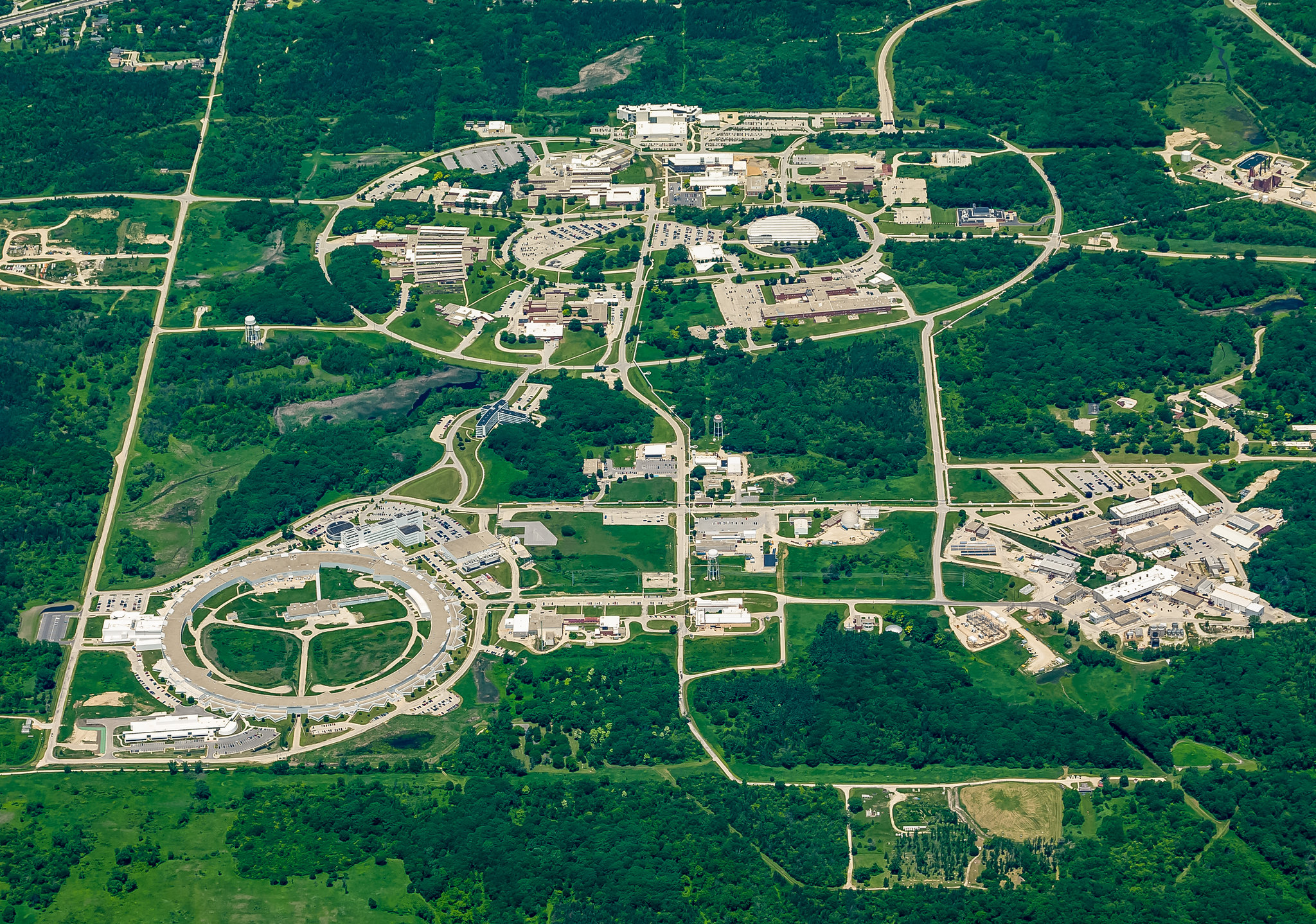 200 AREA
300 AREA
AWA Group
400 AREA
APS: BES national user facility
AWA Facility
[Speaker Notes: Accelerators at Argonne]
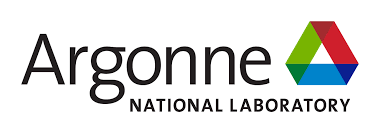 The awa group
Advanced Accelerator Concepts Lead
Beam
Physics Lead
STRONG UNIVERSITY
CONNECTION
STRONG INDUSTRY
CONNECTION
Group Leader
Making things work
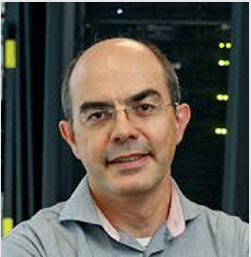 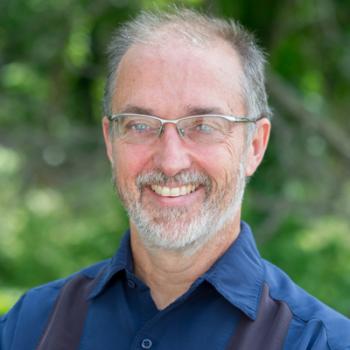 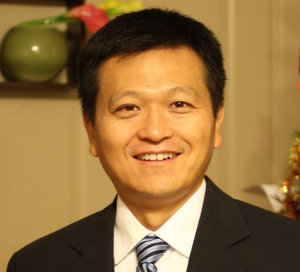 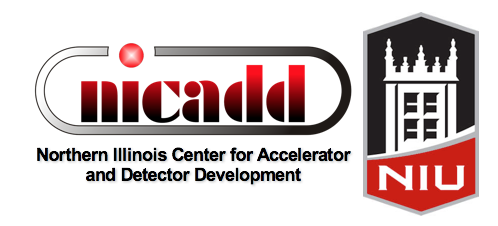 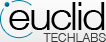 Chunguang Jing
Euclid/AWA
Philippe Piot
NIU/APS/AWA
John Power
Advanced Accelerator Concepts
Charles Whiteford
Advanced Accelerator Concepts
Controls & RF Systems
Mech. & Civil Engineering
Beam
Physics
Electron Sources
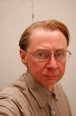 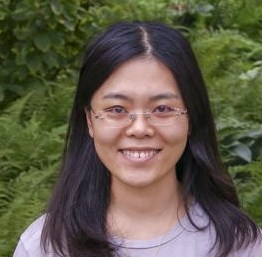 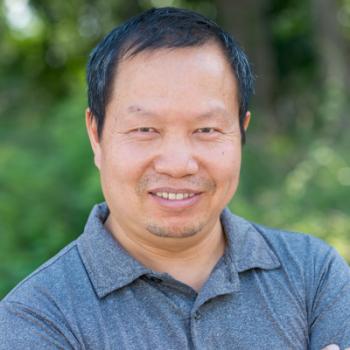 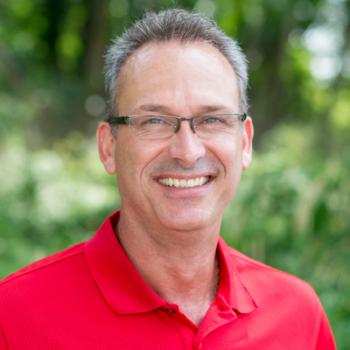 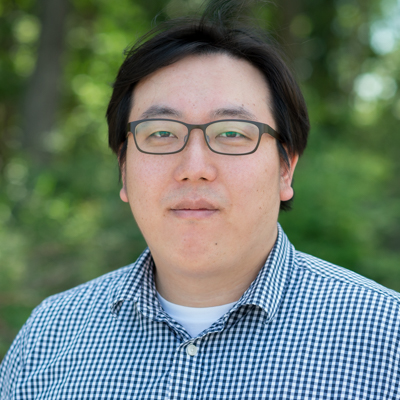 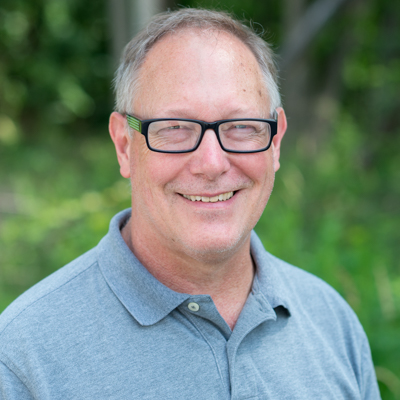 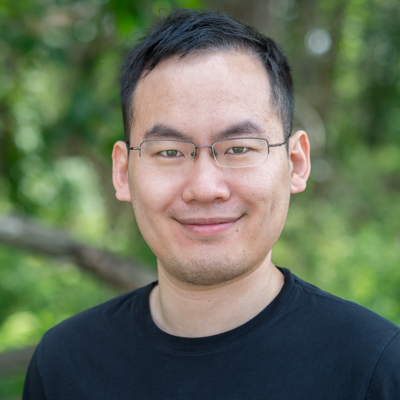 Xueying Lu
NIU/APS/AWA
Wanming Liu
Eric Wisniewski
Scott Doran
Gwanghui Ha
Jiahang Shao
Joint Appointment
Guest Scientist
4
The AWA Upgrades groups
AWA
DOE-HEP
LK Len
AAI 
John Byrd  
AWA  
John Power
Wanming Liu
Philippe Piot
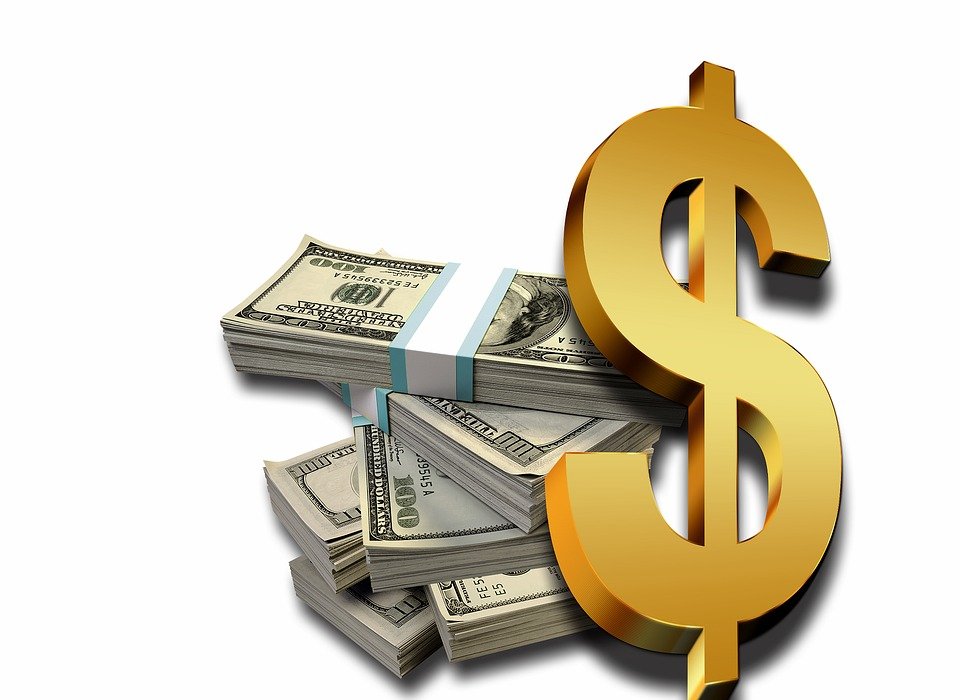 AAI & DOE
Slide 5 of 11
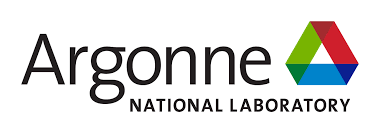 the Argonne Wakefield Accelerator Facility
3x 1300 MHz RF photocathode guns
WITNESS
DRIVE
- 15 MeV photoinjector linac
 - Produces bright beam acceleration
  - Supports low-energy experiments
- 65-MeV Drive photoinjector (Cs2Te) linac
 - World’s highest-charge (e.g. 100 nC) photoinjector
  - High brightness low-Q beams
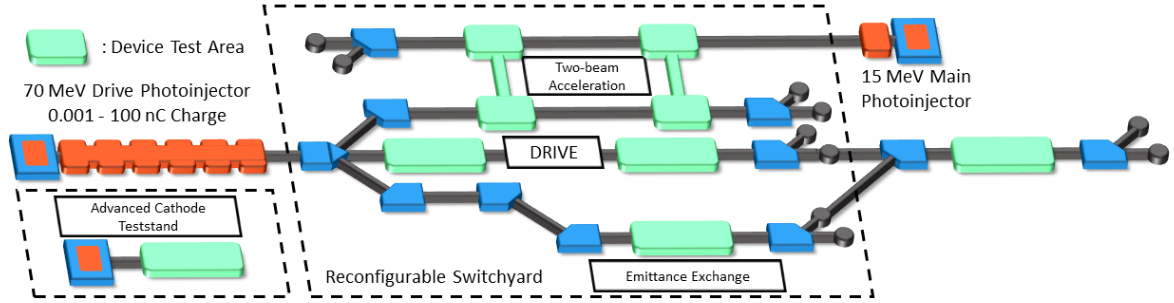 65
ACT
- 1-5 MeV RF gun
 - dedicated Argonne Cathode Test stand (photocathode and field emission research)
  - physics of breakdown & diagnostics tests
6
[Speaker Notes: Independent Drive and Witness Beamlines]
Argonne wakefield accelerator facility
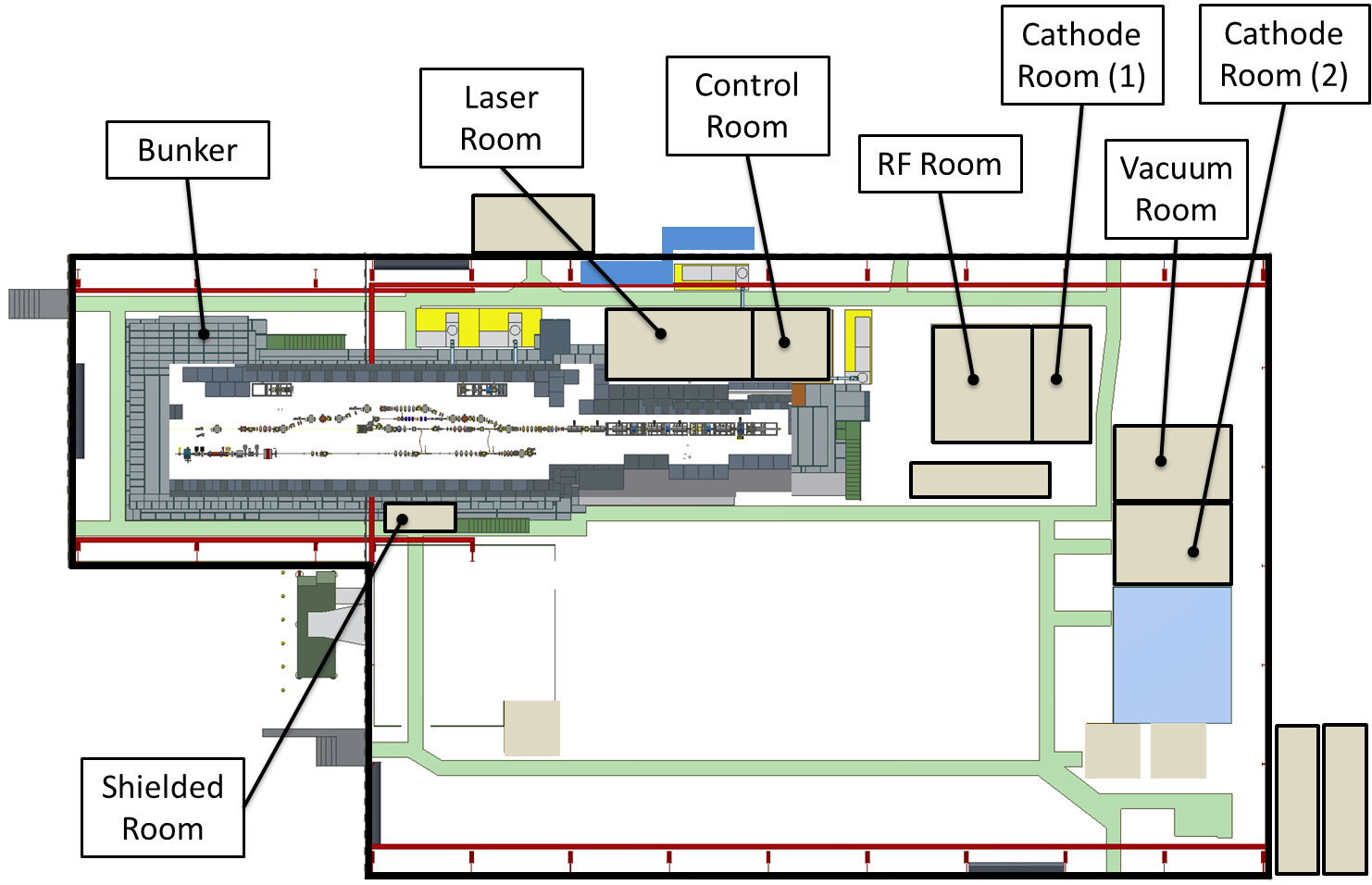 BLDG 366
39 m
127 ft
the Argonne Wakefield Accelerator test Facility
WHY upgrade????
Research areas
Beam-driven wakefield acceleration
Structure Wakefield Acceleration (SWFA) 
Collinear Wakefield Acceleration (CWA)
Two-Beam Acceleration (TBA)
Plasma Wakefield Acceleration (PWFA)
Accelerator and Beam Physics
6D phase space manipulation
Electron cooling
Novel diagnostics (Single-shot, AI/ML Virtual, etc.)
RF Acceleration Technology
100’s MV/m NCRF short-pulse structures
100’s MW NCRF short-pulse power source
Electron sources
Photo and field emission. High brightness beams.
Machine Learning
ML for machine control, virtual diagnostics and physics
Help AWA become the premier Structure Wakefield Accelerator (SWFA) Test Facility in the world -- a key to future accelerators
AWA & COLLABORATORS
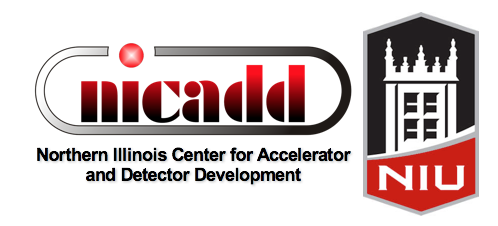 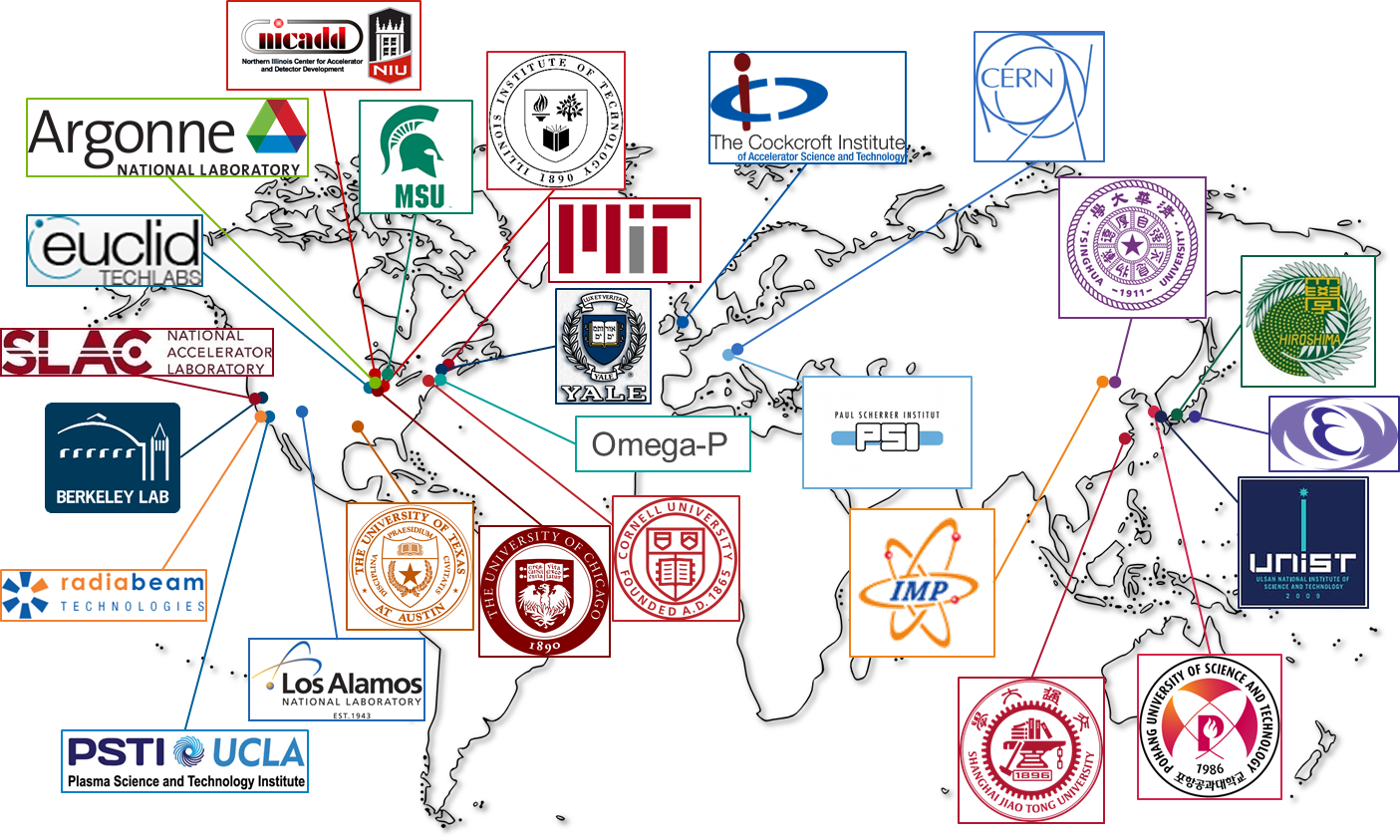 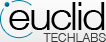 8
Awa upgrade plans
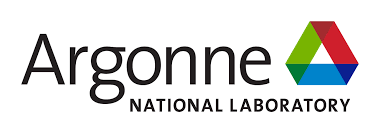 AWA UPGRADE PLANS
Upgrade path
klystron
Control, laser, vacuum, rf,   office, cathode
AWA-I: upgrade of beam quality and capabilities
Beam stability.
LLRF synchronization system (w/ LBL & APS)
Klystron A & P system (w/ APS RF Group)
EPICS control system. 
Enable Machine Learning for improved machine control, virtual diagnostics and physics (w/ APS Controls group)
Beam Brightness. Emittance improvement by RF symmetrized gun (in-house) & RF symmetrized cavities (LBL)
Extended Bunch shaping. (SLM based Laser shaping, TDC shaping, EEX Multileaf Collimator, etc.)
AWA-II: High energy version of AWA
65 MeV  150 MeV
Tighter focus for acceleration research
Allows SWFA to enter GeV & GV/m regime
High beam density for improved PWFA
Increase the size the experimental switchyard
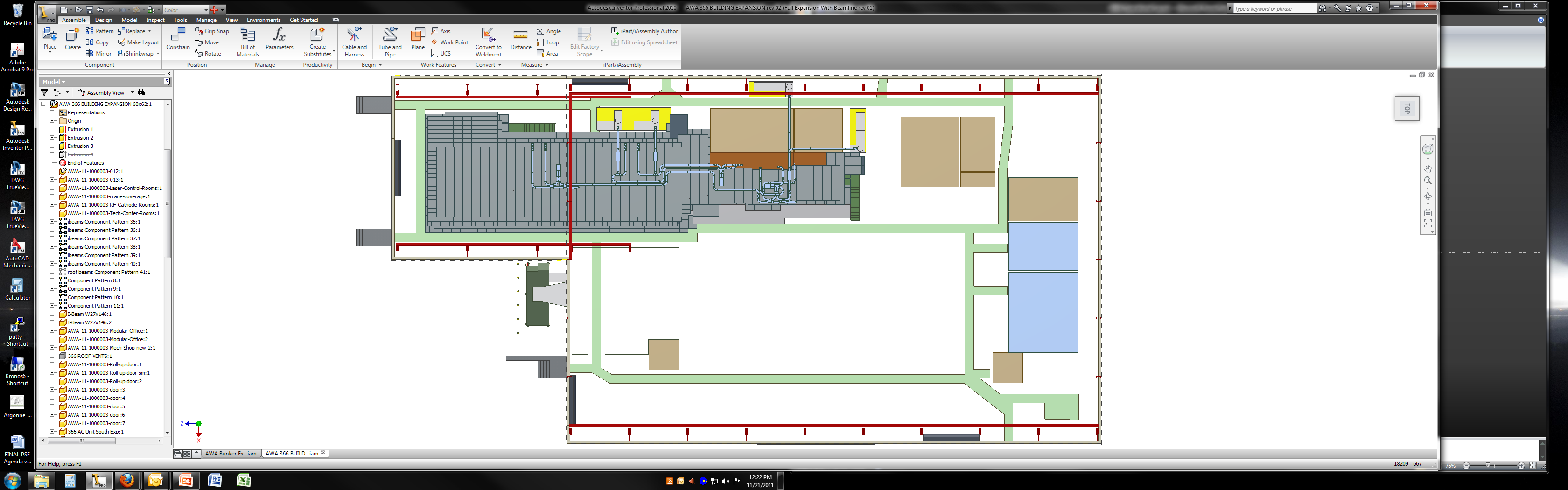 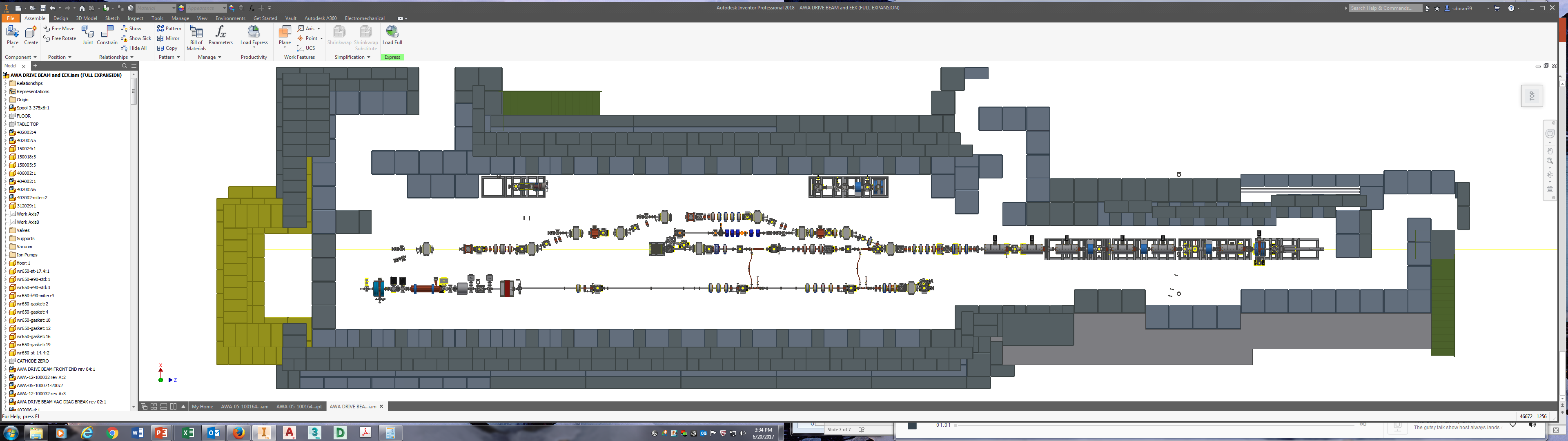 AWA
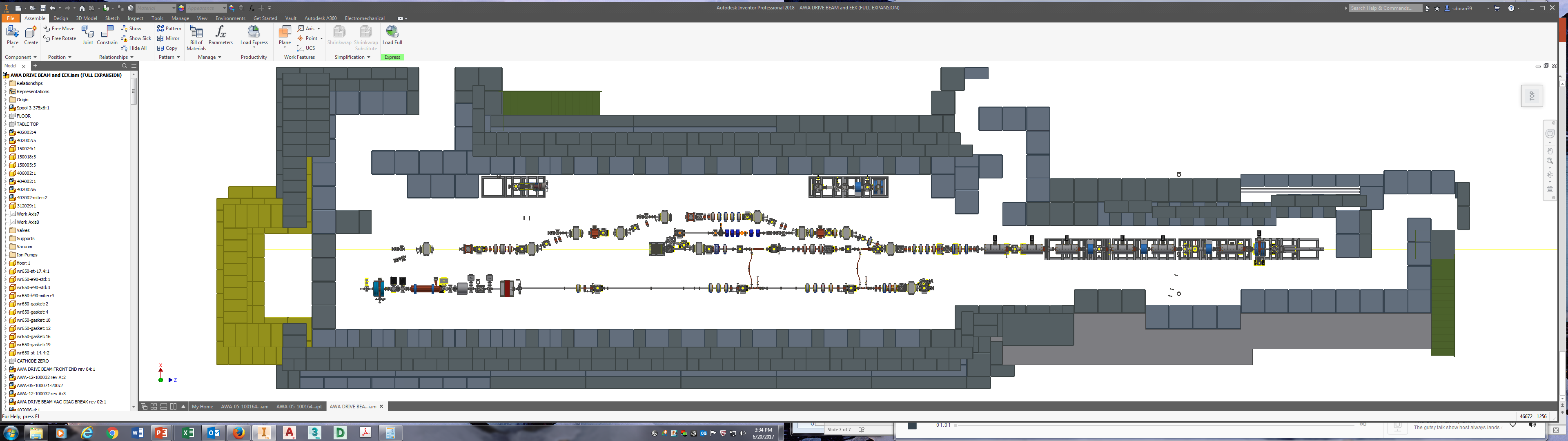 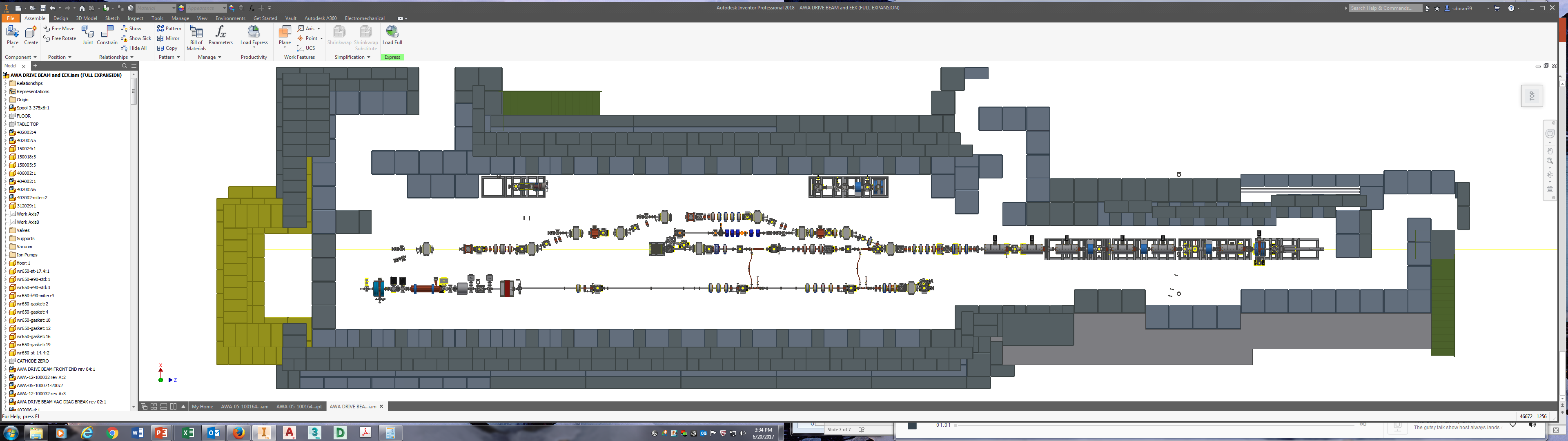 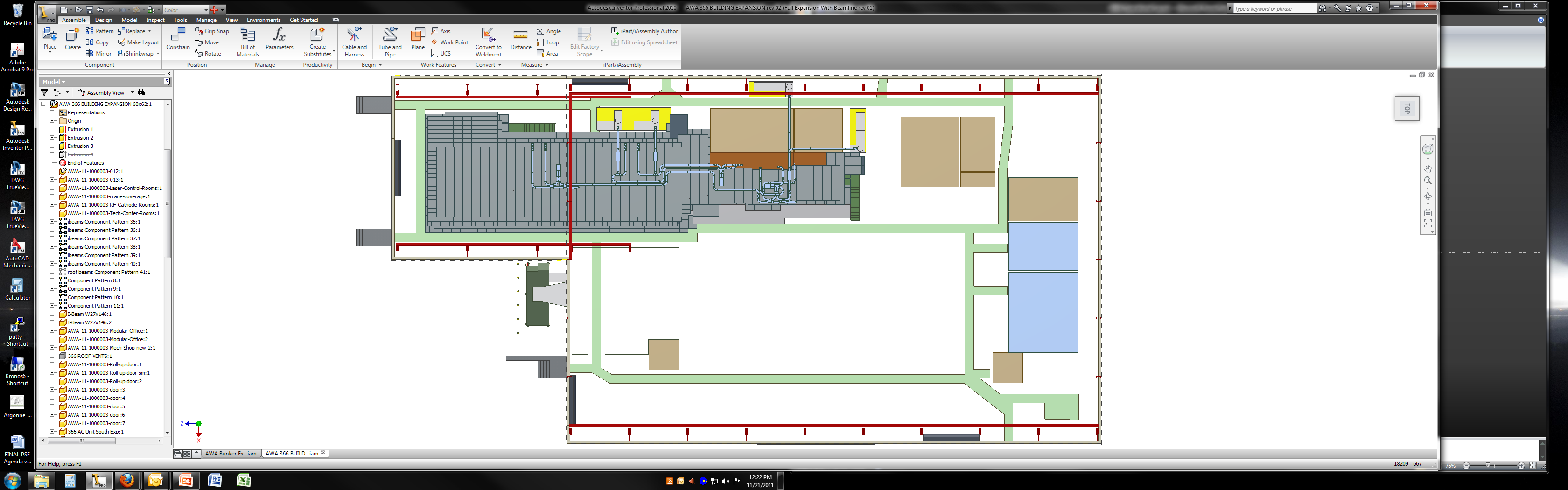 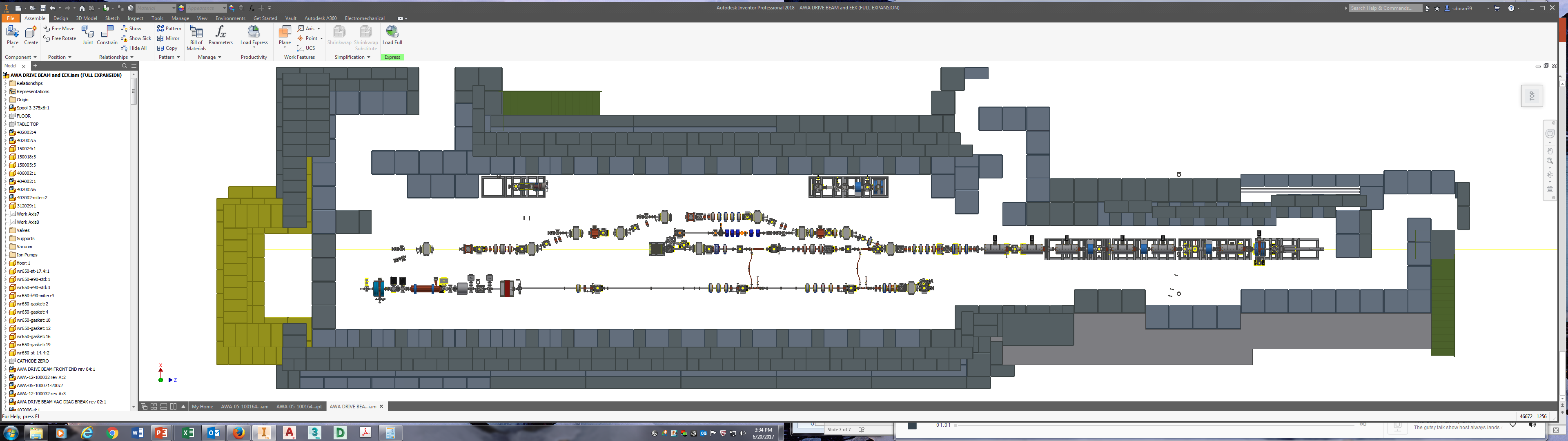 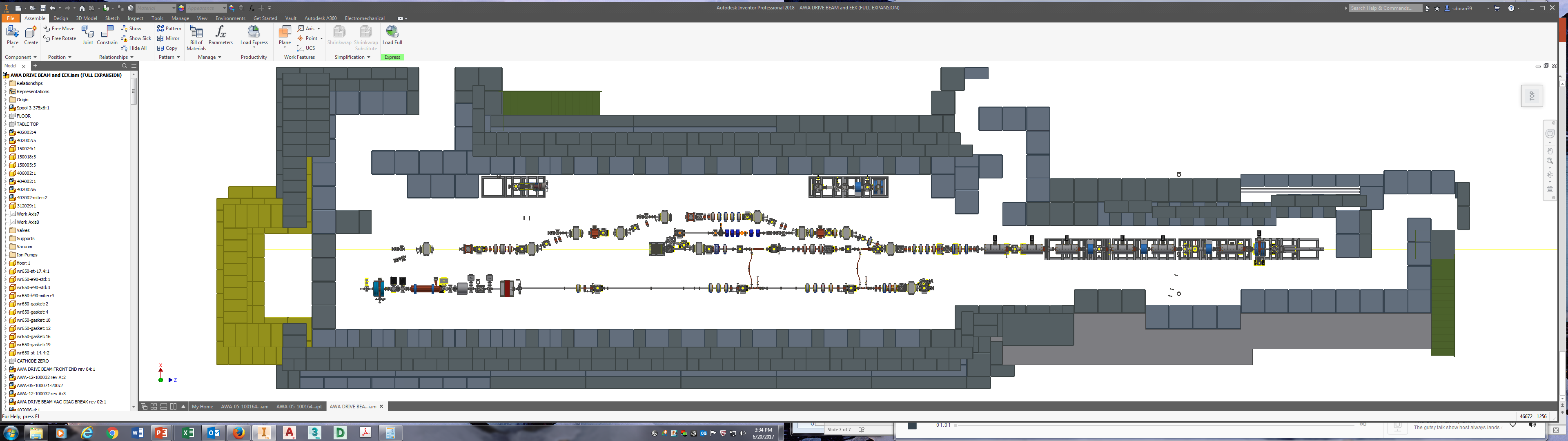 FY21-23
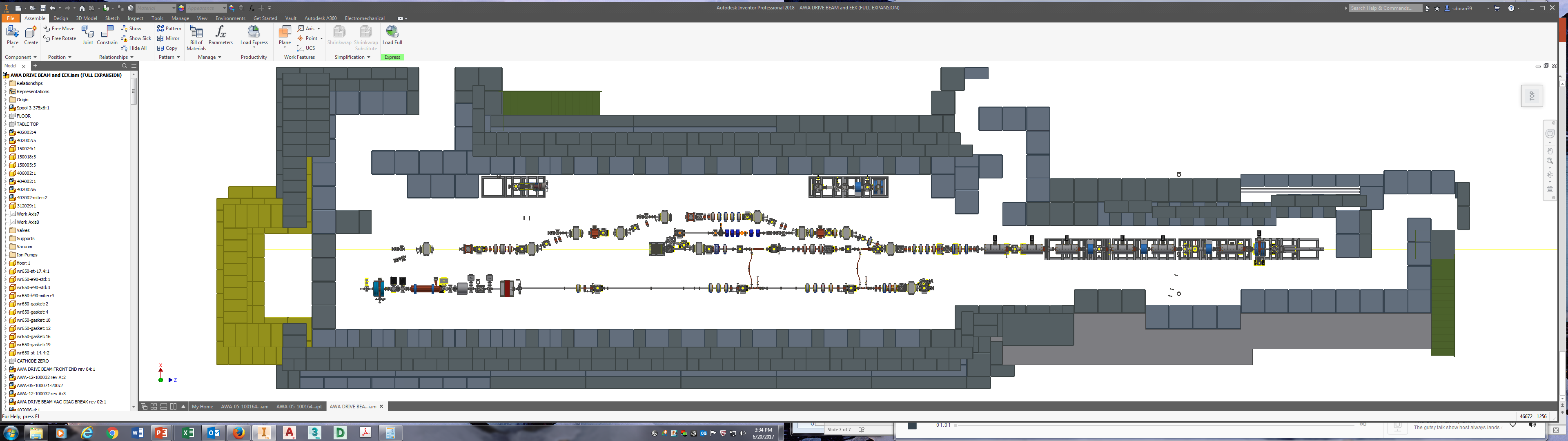 45 ft
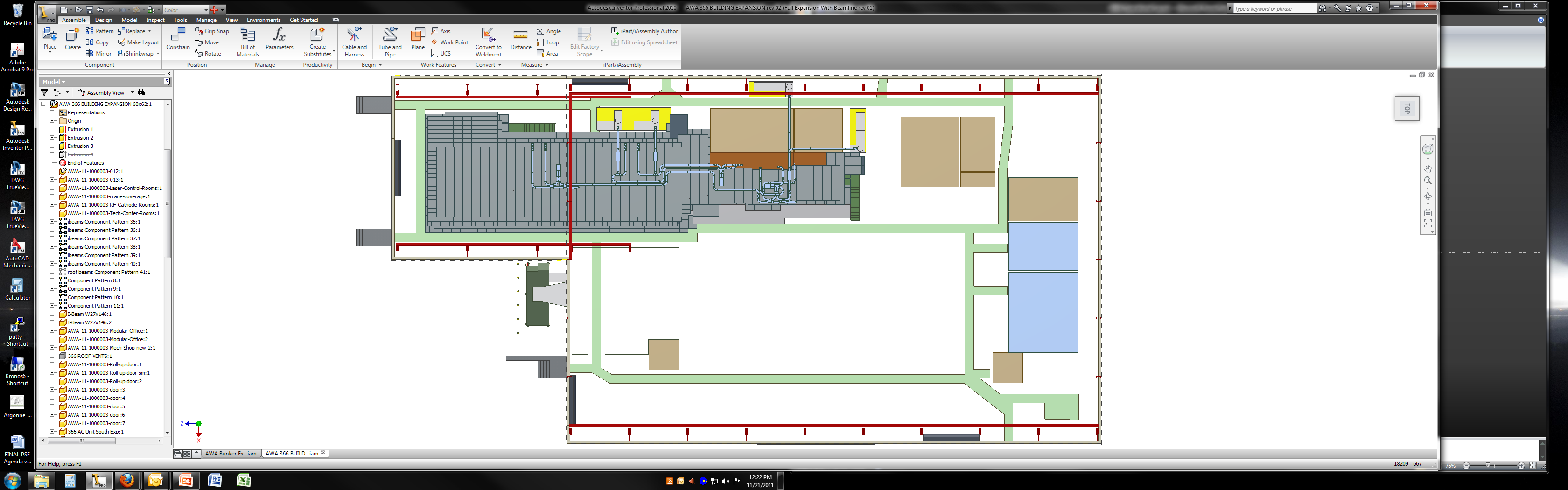 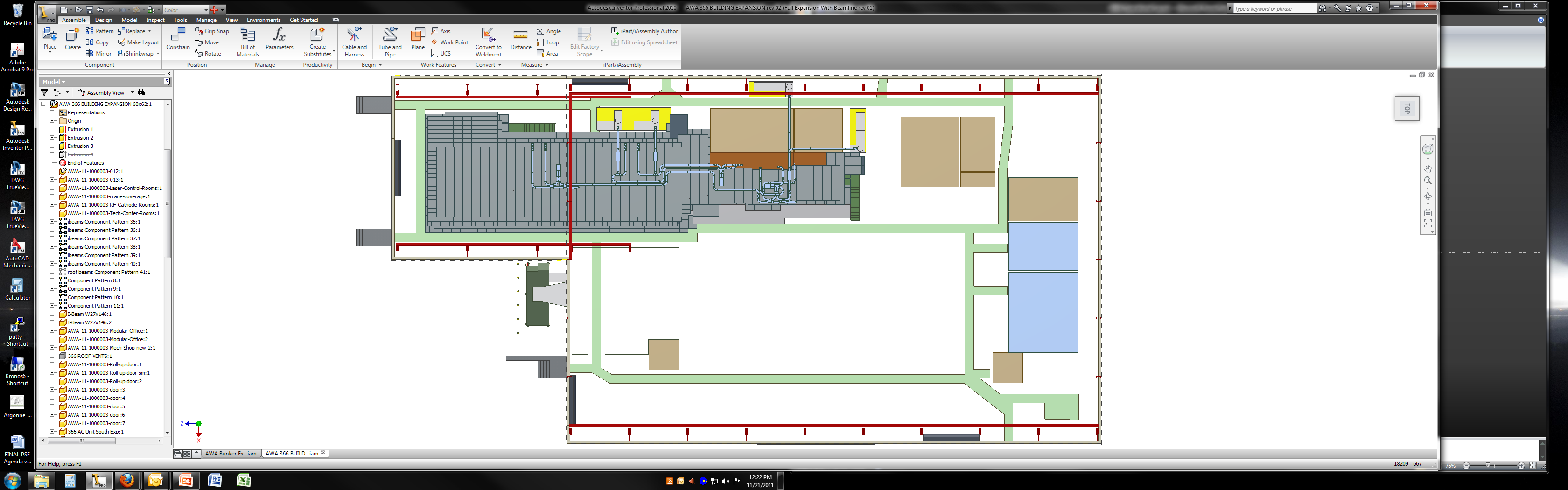 AWA-II
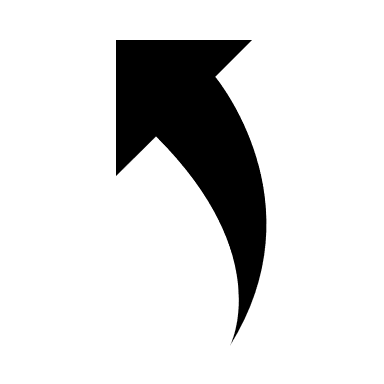 >FY25
current
+45 feet
10
extras
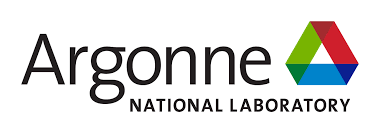 the Argonne Wakefield Accelerator Facility
Structure Wakefield Acceleration
SWFA 15-year roadmap
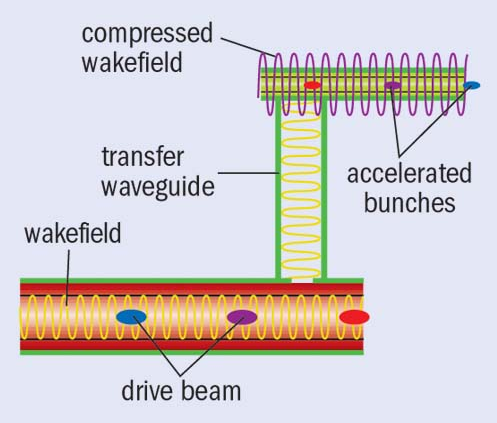 Two Beam Acceleration
Linear
Collider
Collinear Wakefield Acceleration
XFEL
drive beam
main beam
FY21-23 (Upgrades)
The AWA’s mission is to support the DOEHEP GARD program for future accelerators
12